Подготовительный этап работы над проектом: «Моя малая Родина»
Подготовила: Потехина К.Л., воспитатель МДОУ д/с «Светлячок» пгт.Атамановка
Формирование развивающей среды по этнокультурному и нравственно патриотическому воспитанию.
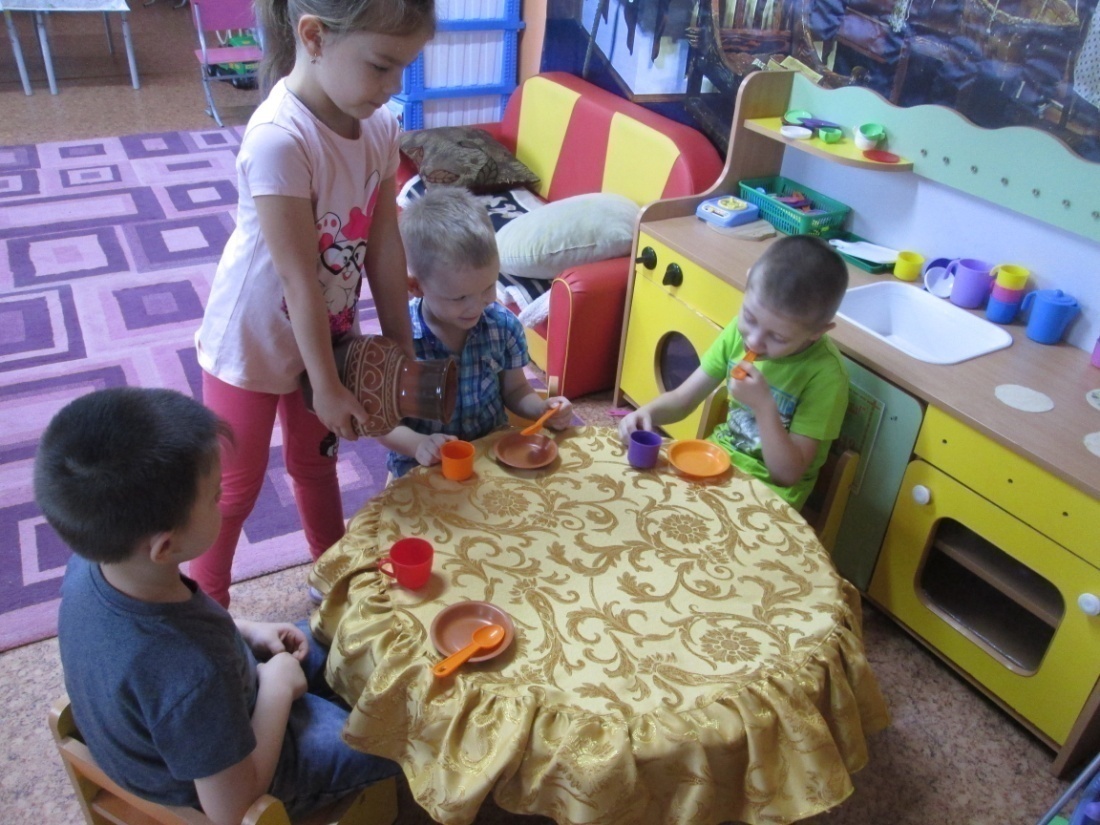 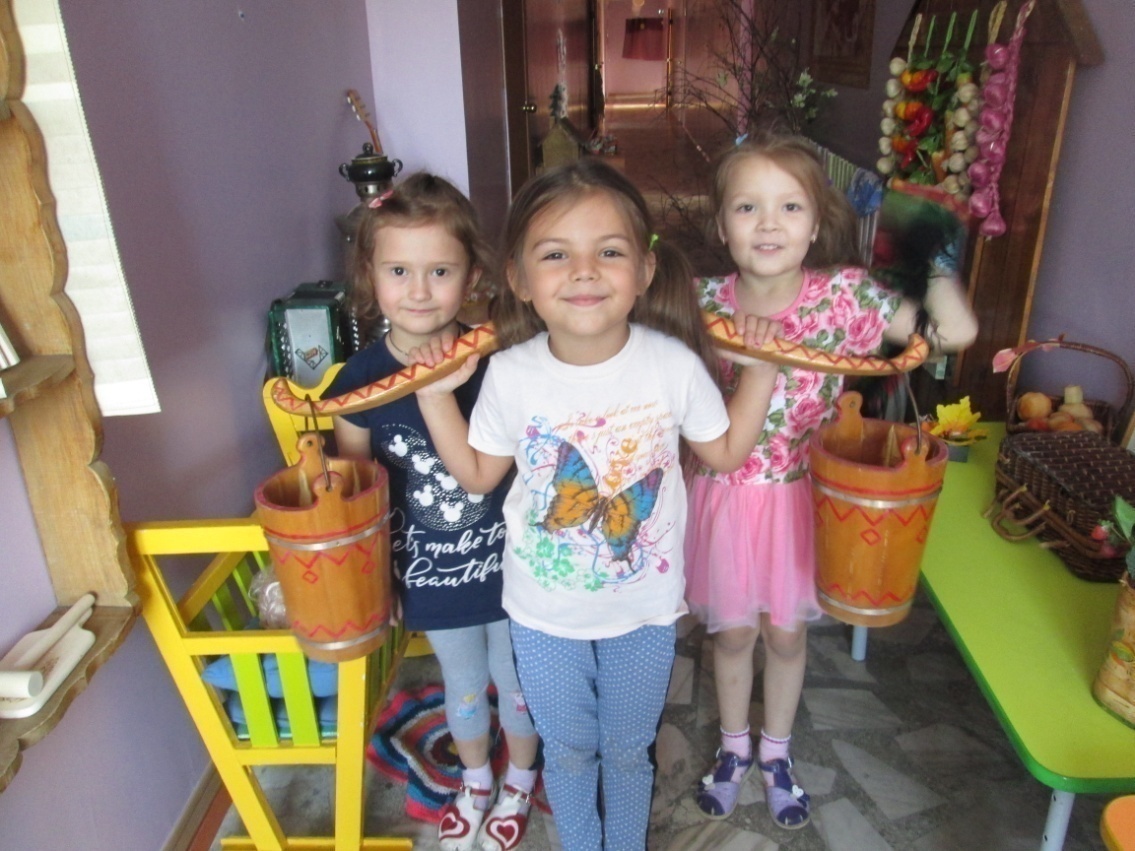 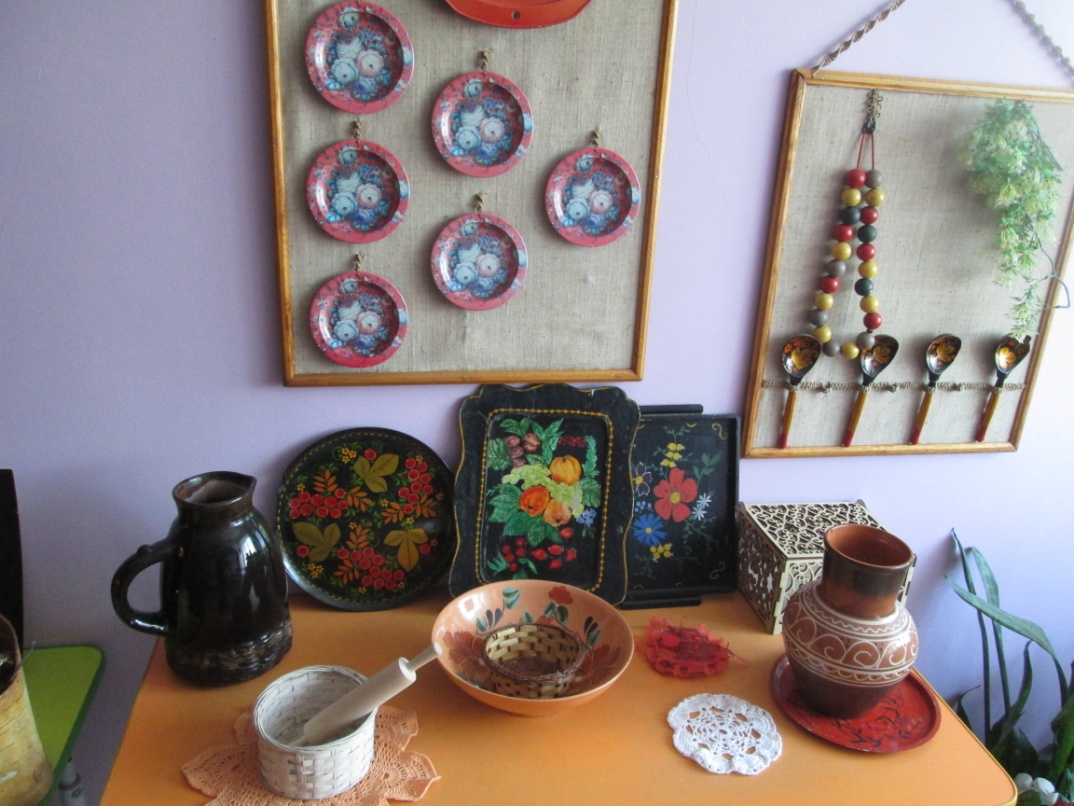 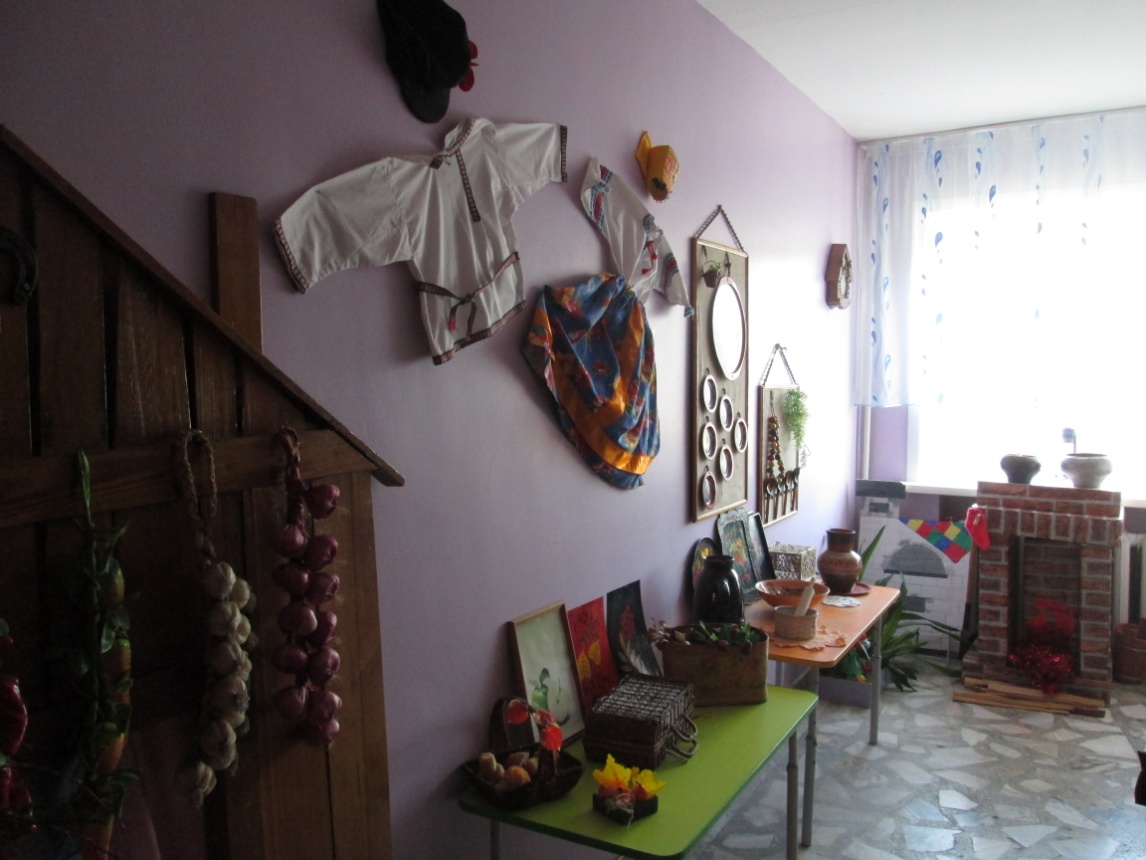 Подготовка дидактического, демонстрационного и развивающего материала.
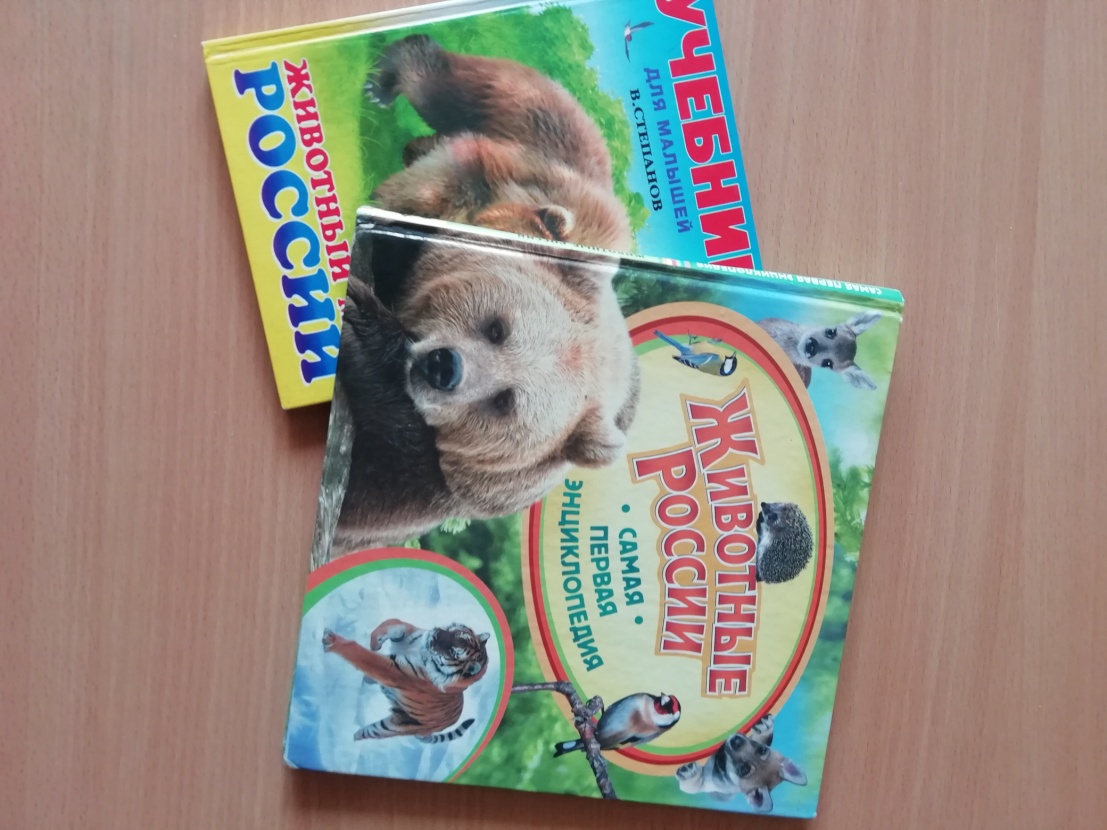 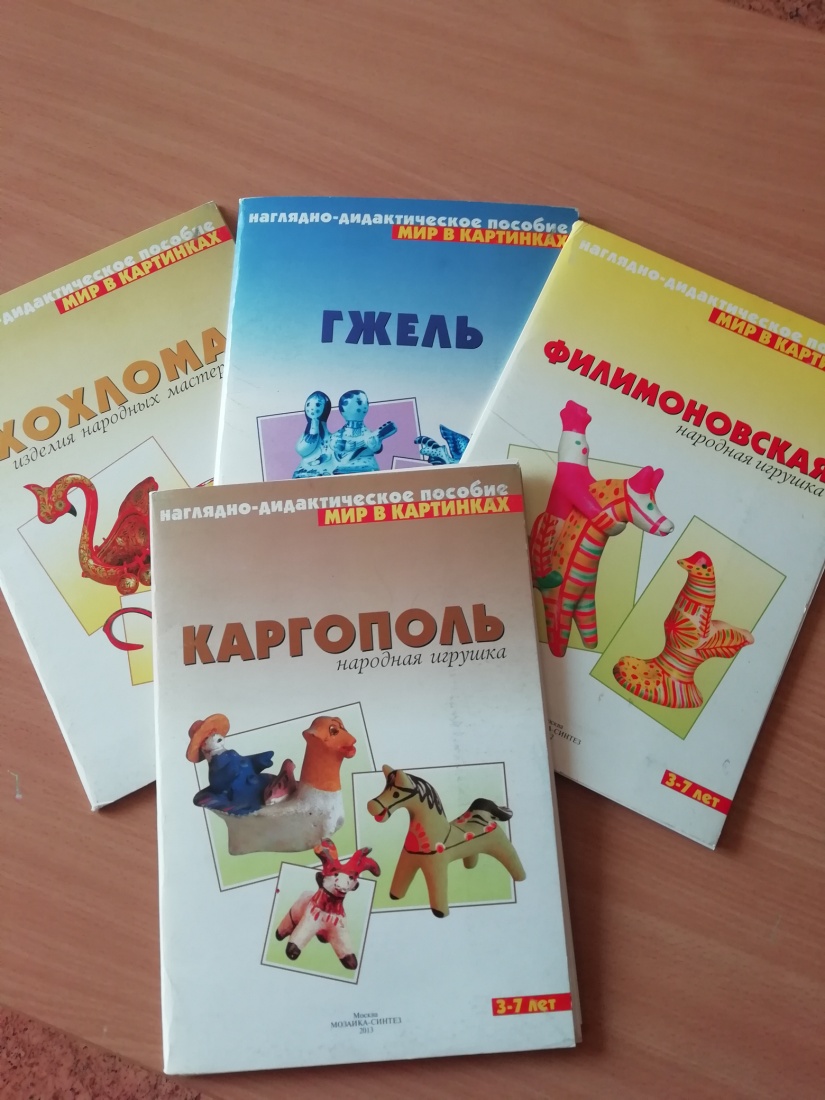 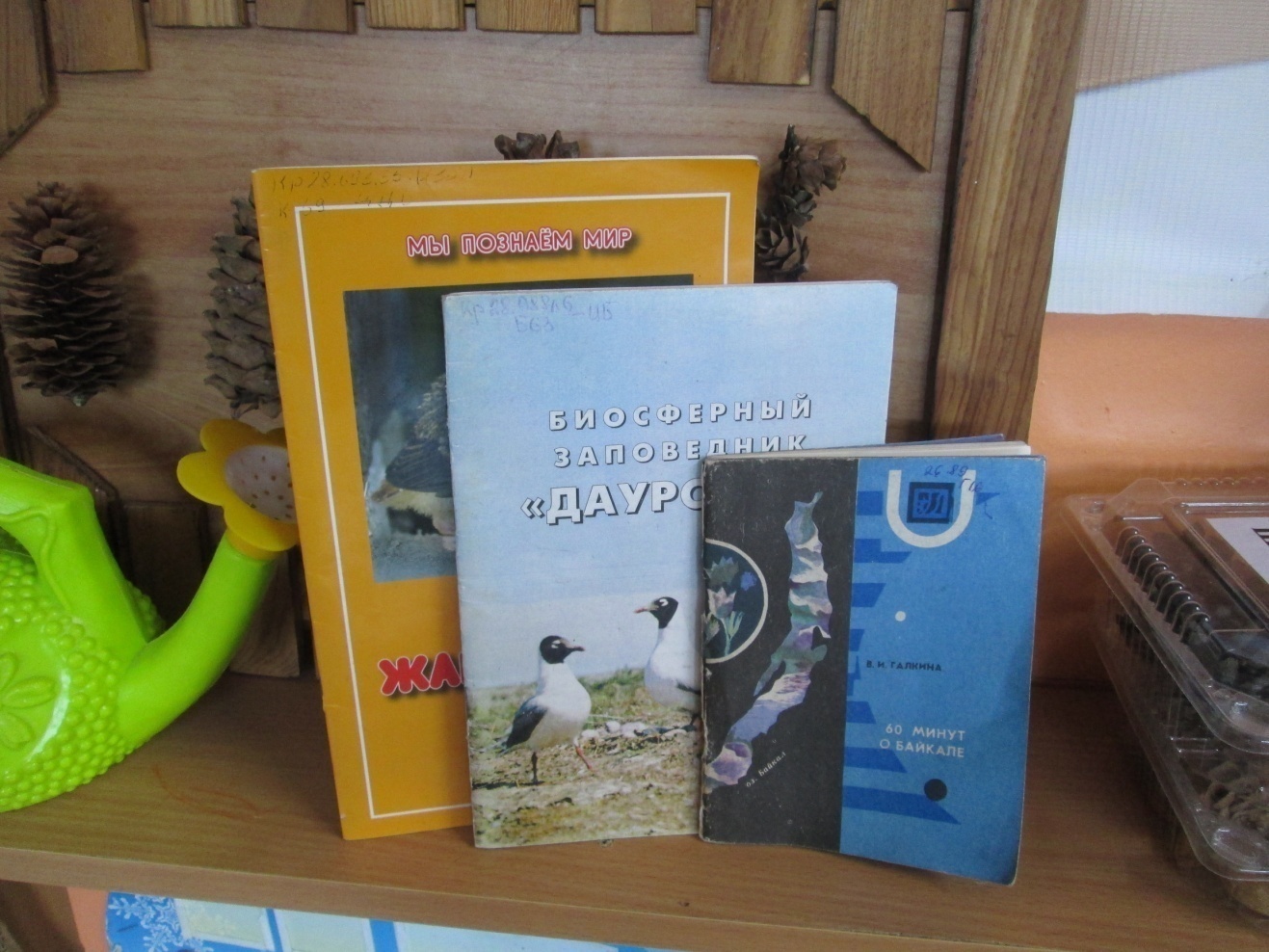 Реализация сотрудничества с детской библиотекой
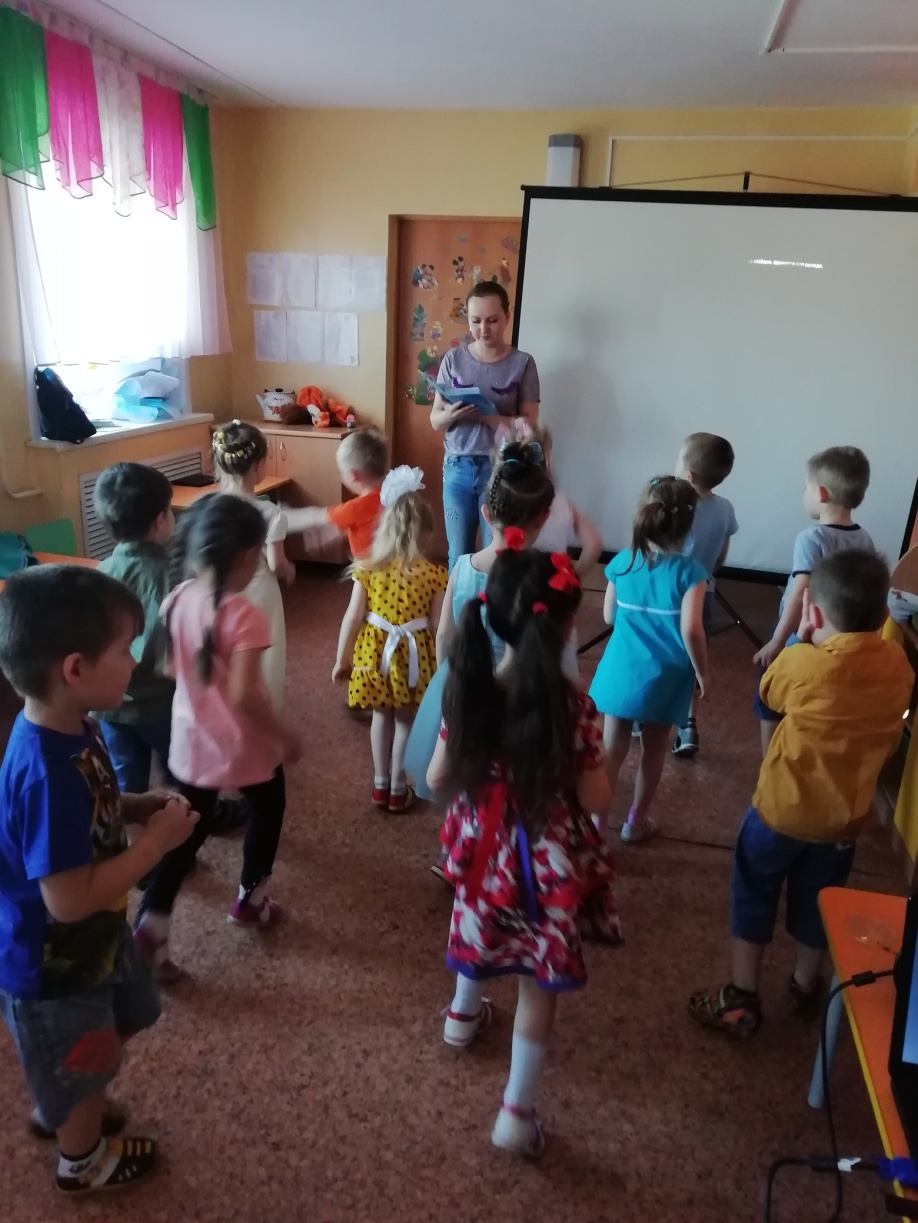 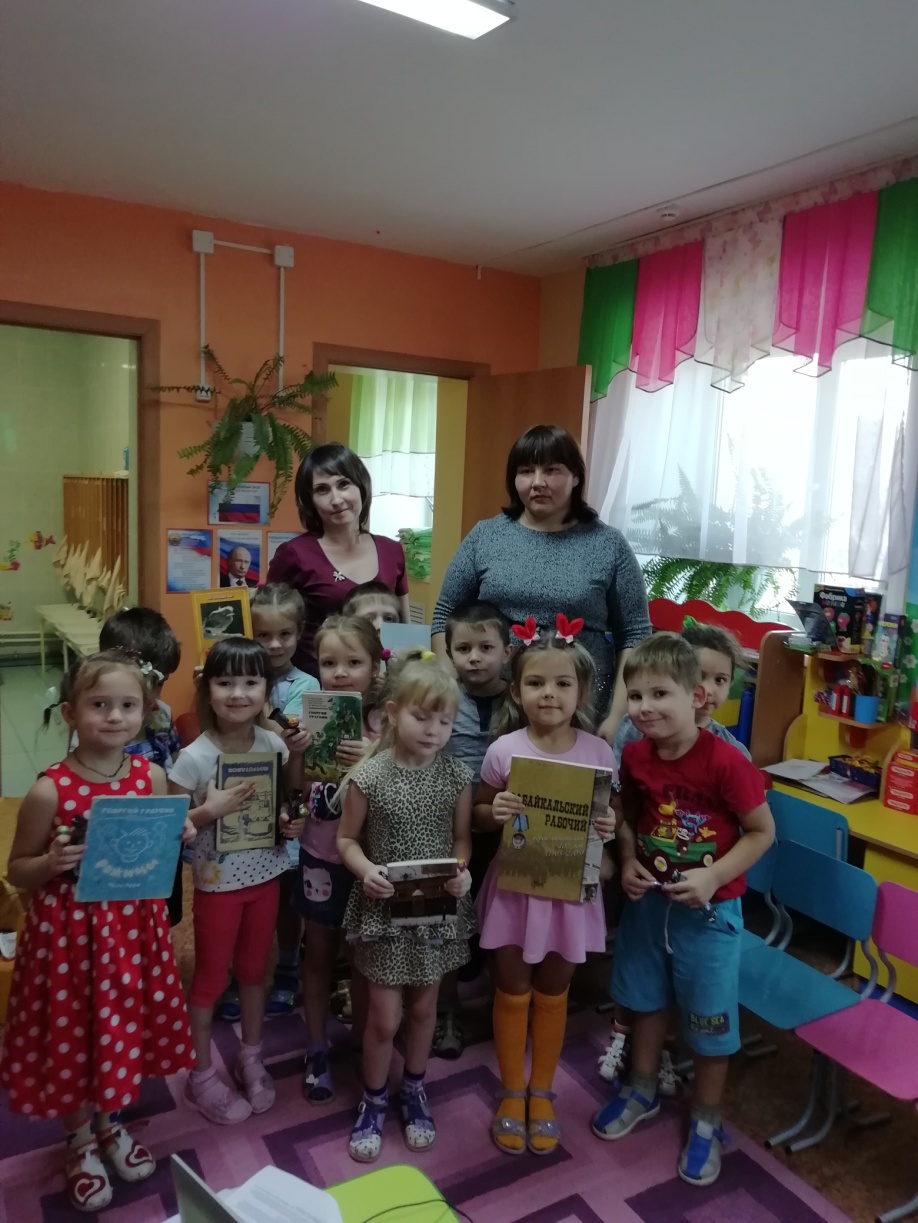